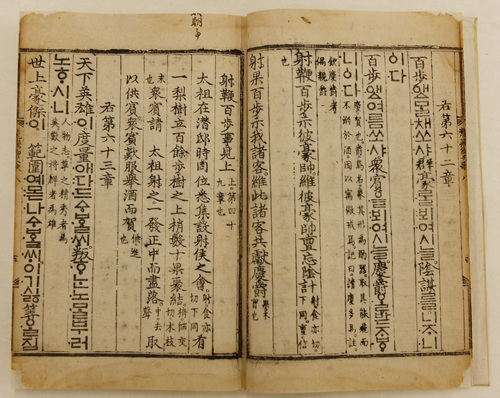 Vývoj korejského jazyka
1
skripta
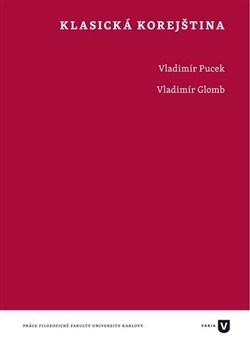 Pucek, V., Bušková, M. (2000). Jazyková politika v Koreji. Nakladatelství Karolinum. Praha

Lee, K-M., Ramsey, S. R., A History of the Korean Language. Cambridge University Press, Cambridge 2011.
ZS
I. Periodizace, nejstarší písemné prameny a teorie o původu korejštiny
II-V. Hanmun a historická fonologie
VI-VII. Korejský jazyk a grafemické systémy do 15. století.
VII-XI.Korejské hláskové písmo, teorie a texty.
XII-XIII. Vývoj korejského písma a jazykovědy do 19. století.
LS
I-V. Modernizace a reformy korejského jazyka a písma.
VI. Obraz změn korejského jazyka a písma v západních učebních textech
VII. Období japonské okupace
VIII-XI. Poválečný vývoj v KLDR a KR
XII-XIII. Současný stav
Podmínky pro udělení zápočtu
písemný test
1. přednáška - obsah
klasifikace z hlediska jazykové typologie
genealogie korejštiny, vztah k čínštině
periodizace vývoje korejštiny
nejstarší dochované materiály
Hanmun – korejská verze klas. čínštiny
Grafemické systémy pro zápis korejštiny s využitím upravených čínských znaků (idu, ičchal, hjangčchal, kugjŏl)
Charakteristika korejského jazyka
Typologie> korejština - jazyk aglutinační (교착어) / čeština – jazyk flektivní (굴절어)
Jazyky se tradičně dělí na:
flektivní
aglutinační
introflektivní
izolační
polysyntetické
Charakteristika korejského jazyka- aglutinační typ -
velký počet elementů, jež se připojují ke konci slova (afi xy, koncovky, pomocná slovesa); 
v systému hlásek se v násloví neobjevuje likvida r ani skupina souhlásek; 
existence vokálové harmonie; 
omezení počtu slovních druhů (neexistují předložky a spojky); 
systém deklinace je pravidelný a jednotný (mj. díky ne-existenci jmenného rodu)
sloveso má bohatý systém forem, ale časování je pravidelné
rozvinutý systém zdvořilosti, vyjadřovaný slovesnými koncovkami, příp. sufixy. 
hojnost nominálních vět a deverbálních substantiv
slovosled je typu S-O-P (subjekt-objekt-predikát)
u atributivních spojení stojí člen determinující vždy před slovem determinovaným.
Charakteristika korejského jazyka
od 19.st. se lingvisté domnívají, že jazyky postupem času mění svůj jazykový typ
E. Sapir, 1921 : jazyky nemohou nikdy dosáhnout dokonalého morfologického typu
A. Schleicher: uzavřený trojúhelník – evoluce morfologického typu 
v jap a kor: „ohýbání“ sloves, flektivní koncovky
Charakteristika korejského jazyka
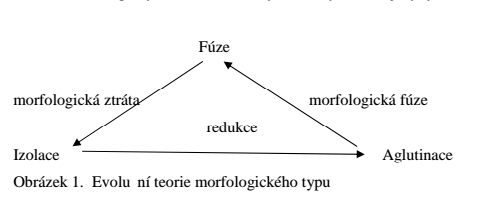 Charakteristika korejského jazyka
Mezi aglutinační typ jazyka patří zvláště jazyky altajské, jako např. jazyky mongolské, mandžusko-tunguzské. 
možná genealogická příbuznost s korejštinou
altaistika
Charakteristika korejského jazyka- genealogie -
bádání o genealogické charakteristice (genetická příbuznost) korejštiny pokračuje
zprvu se zkoumání ujali na přelomu 19. a 20. století evropští badatelé
hypotézy o příbuznosti korejštiny s jazyky drávidskými v jižní Indii (H. B. Hulbert a v nedávné době M. E. Clippinger)
s jazyky evropskými (A. Eckardt, H. Koppelman)
Charakteristika korejského jazyka- genealogie -
Korejští badatelé: 2 teorie
(1) Korejština je prozatím řazena mezi skupinu izolovaných jazyků (고립어), tj. jazyků, které pro nedostatek průkazných materiálů nelze zařadit do příbuzenství s jinou skupinou jazyků.
(2) Korejština je řazena do jazyků altajských. Z původního altajského prajazyka se vyčlenily prototypy jazyků turkotatarských, mongolských a tunguzských. Hypotéza: protojazyk turecko-mongolsko-tatarský, kor. se oddělila dříve
Charakteristika korejského jazyka- genealogie -
Korejština je nejbližší tunguzsko-mandžuské větvi, ale tento vztah (týkající se zčásti i japonštiny) je velmi vzdálený
Jap i kor : jazyky izolované
Charakteristika korejského jazyka- genealogie – vztah k čínštině
Čínské znakové písmo po dlouhou dobu jediná písemná forma v Koreji > vliv na sl.zásobu
Čínština se genealogicky řadí mezi tibeto-čínskou jazykovou rodinu a typologicky patří mezi jazyky „izolační“ (V. Skalička), kdy jsou gramatické funkce vyjadřovány hlavně pomocnými slovy.
čínské znaky nevhodné pro odlišný fonologický a gramatický systém) – jiná situace v Evropě, latinka, jazyky příbuzné, diakritika
kor. vzdělanci: různé úpravy čínských znaků; vrchol v 15.st. : kor. hlásková abeceda
Periodizace vývoje korejštiny
novější periodizace dle Kim Murima (2009)
a) Období prehistorické: jazyk nejstaršího období (상 고 국어)
b) Období historické: 
1) starověká korejština (고대 국어)
– rané období: Tři království – Sjednocená Silla (do 10. stol.)
– pozdní období: rané a střední období státu Korjŏ (10. – 13. stol.)
2) středověká korejština (중세 국어): pozdní Korjŏ a rané a střední období státu Čosŏn (14. – 16. stol.)
3) novodobá korejština (근대 국어): střední a  pozdní období Čosŏn (17. – 19. stol.)
4) moderní (současná) korejština (현대 국어: od konce 19. stol. – 20. stol.). – reformy kabo
Období starokorejštiny
málo dochovaného materiálu z Kogurja a Päkče
např. rekonstrukce jednotlivých slov, vlastních jmen a místních názvů zapsaných systémem idu
rekonstrukce kor. slov ve starých análech čínských a japonských
více materiálu ze státu Silla
např. fragmenty v čínské kronice Liang-šu (7.st.)
hjangga
Čínské znaky v Koreji
hypotézy, že Korejci měli své vlastní písmo už v období Ko Čosŏn (zal.Tangunem 2333 př.Kr.) nebo v době Tří království (1.st.př.Kr.-7.st.)
dílčí zmínky o nedochovaných písemných památkách ve 2 nejstarších kor.dílech psaných klas.čín. 삼국사기 (12.st) a 삼국유사(13.st)
zmínky o materiálních nálezech, paleografické nápisy,nápisy na keramice, ale nic se nedochovalo 
nejstarší písmo v Kor.: čínské hieroglyfické písmo
Čínské znaky v Koreji
kmeny na Kor.poloostrově a již.Mandžusku
styky se SV Čínou, přátelské i vojenské střety
Kor.převzali čín.písmo (nejst.podoba zachována na věštebních želvích destičkách, 14.-11.st.př.Kr), vznik z piktograf.písma, dnes písmo ideografické / logografické / logomorfemografické (표의문자)
Seznámení s čín.písmem zřejme v Ko Čosŏn
Čínské znaky v Koreji
Čínský vliv na Koreu nepoměrně zesílil po válkách říše Han s korejským státem Ko Čosŏn, kdy po vítězném tažení (193 př. Kr.) Hanové zřídili na dobytém území tzv. Čtyři hanské správní okruhy (Hansagun). 
Nejdéle se pod čínskou správou držel okruh Lelang (kor. Nangnang, Angnang), ležel zřejmě na severozápadě Kor. poloostrova s centrem nedaleko Pchjŏngjangu a byl teprve v r. 313 dobyt korejským státem Kogurjŏ (37 př. Kr.– 668).
Čínské znaky v Koreji
kontakt s vyspělejší čín.civilizací
čín.písmo, kultura, administrativa –seznámení již od poč. našeho letopočtu
širší užívání u vládnoucí třídy v Kogurju (4.-5.st.), v Sille (6.-7.st.)
při neexistenci vlastního písma : psaná klasická čínština wenyan prvním psaným jazykem (서사어, sŏsaŏ) Korejců, zvaným hanmun
podobně kanbun v Japonsku
Čínské znaky v Koreji
téměř dva tisíce let kulturní sféry čínského písma, resp. kulturně-geografického prostoru nazývaného periferní oblasti čínské kultury. 한자문화권
silný kulturní a ideologický vliv Číny, těsné politické vztahy, ideologie 사대주의 kult Číny – prosazují kor.konfuciánci, hanmun: výsadní postavení až do konce 19.st., ve vědecké lit. zcela, v umělecké zčásti
Čínské znaky v Koreji
v hanmunu zachována velká část kor. písemnictví, např. státní kroniky, díla filozofická, náboženská, historická, lékařská, encyklopedie a jiné odborné spisy
dnes – překlady do moderní korejštiny
srovnání s užíváním latiny ve středověké Evropě
rozdíl: v Kor. neexistovalo vlastní písmo, ale latinku šlo užít pro zápis vlastního jazyka a vytvářet národní literaturu
Čínské znaky v Koreji
spolu s písmem, kulturou, vlivem čínské civilizace: sinokorejská slova 
hanmun pochopitelný pouze vizuálně
čínština zcela odlišná (jazyk polosyntetický/izolující, genealogicky, typologicky, gram.stavba, fonolog.systém)
proto snahy využívat čínské znaky pro zápis korejštiny
Grafemické systémy pro zápis korejštiny s využitím upravenýchčínských znaků (idu, ičchal, hjangčchal, kugjŏl)
Státní celky jako Kogurjŏ, Silla a Päkče - poč 1. tisíciletí n. l., přebíraly s čínskou kulturou i čínské znaky, v té době v Koreji jedinou užívanou formu psaného jazyka. 
Znalost klasické čínštiny omezena na úzkou vrstvu aristokracie a vysoké byrokracie, které prošly státními úřednickými zkouškami kwagŏ, tj. především konfuciáni a zčásti vzdělaní buddhističtí mniši.
Prostý lid zůstával dlouho téměř zcela negramotný.
idu, ičchal, hjangčchal, kugjŏl
osvojení si psané klasické čínštiny bylo velice obtížné – odlišný jazyk
snahy využít čín. znakového písma k zachycení zvukové stránky korejštiny
dlouhodobý proces, během kterého se vytvořilo několik způsobů zápisu (převážně pomocí upravených a zjednodušených znaků) k písemnému vyjádření výslovnosti původního korejského lexika a především gramatických prostředků.
Tento způsob zápisu je obecně nazýván idu (řidčeji též idok či itcho)
idu, ičchal, hjangčchal, kugjŏl
nejprve porušování slovosledu
např. text na stéle 19. krále Kogurja Kwanggätchoa (391 – 413) z roku 414 anebo hraniční kámen, který nechal sillský král Činhǔng (540 – 576) vztyčit na hoře Pukhansan v r. 568.
další objevené paleografické nápisy s prvky idu vytesané na pomnících, stúpách či odlité na zvonech v buddhistických klášterech pocházejí z období Silla a počátku Korja
idu, ičchal, hjangčchal, kugjŏl
učenec Sŏlčchong (8. – 9. stol.) ze Silly. 
zřejmě jen systemizoval tento způsob psaní a na příkaz panovníka údajně pořídil přepis všech devíti knih klasického čínského kánonu ve formě idu
předpokladem využití znaků pro přepis korejských slov nebo morfémů bylo chápání čínského znaku z dvojího úhlu pohledu.
idu, ičchal, hjangčchal, kugjŏl
význam daného znaku, jeho lexikální složka, tzv. hun, ale současně též sinokorejská výslovnost tohoto znaku, tzv. ŭm.
např. u znaku 花 je lexikální význam (hun) květina, ŭm, tj. sinokorejské čtení znaku, je hwa. 
U slovního spojení  海水 má znak 海 význam (hun) moře (바다) a jeho sinokorejská výslovnost (ŭm) je 해. Druhý znak 水 má význam (hun) voda, sinokorejská výslovnost znaku (ŭm) je 수. 
Celé spojení má tedy význam mořská voda.
idu, ičchal, hjangčchal, kugjŏl
možnost využít tyto složky jinak
u znaku 海 použít pouze význam, tj. moře a nahradit korejským ekvivalentem, u znaku 水 taktéž: 바다+물